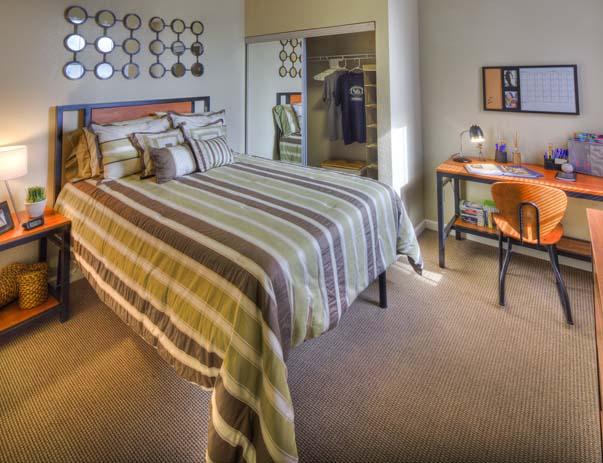 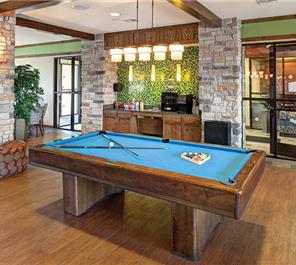 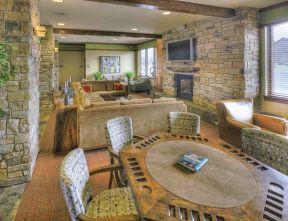 Villas at Chestnut Ridge
Victoria Anderson, John Rein, Arielle Syposs, 
Joanne Chen, Ruihan Ding
Villas background
Old file keeping process 
Proposed new file keeping process 
Database Trial
Backup Strategy 
Future Enhancements 
Conclusion
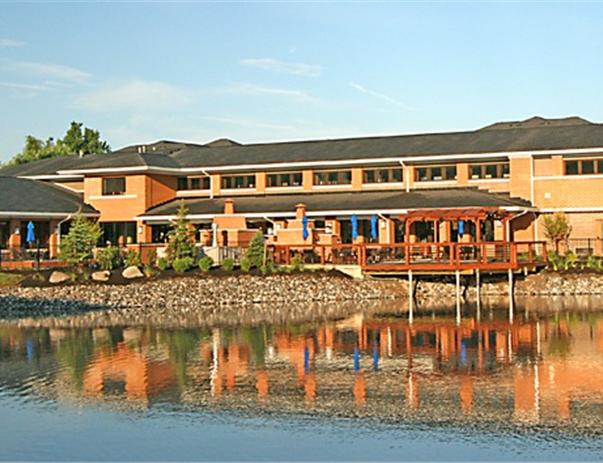 Agenda
Villas at Chestnut Ridge (VCR) is an American Campus community built in 2007
Conveniently located within walking distance, and provides shuttle transportation to and from UB
Takes pride in the upkeep of the apartments
Work order services for when appliances break down, all students have to fill out a work order online or at the front desk
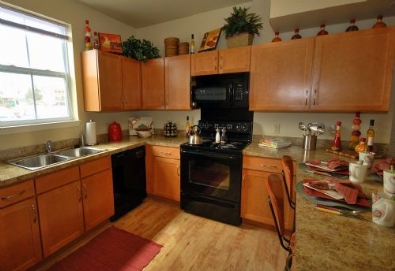 Company Background
Community Assistant for the Villas at Chestnut Ridge
Leasing duties  - new leases, new applicants, current applicants
Front desk accommodations – residents can place work orders, pay rent, ask any questions they may have
On call for any emergencies
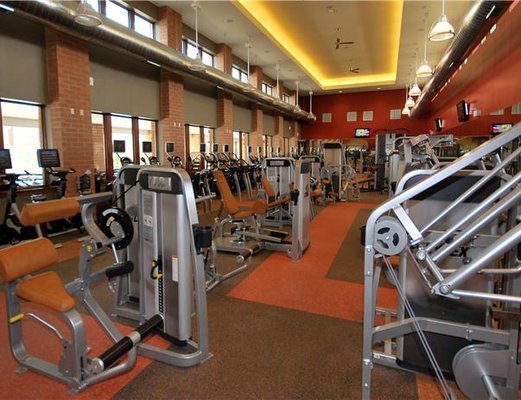 My Role in the Company
Currently uses a paper trail within files to show communication with residents 
Microsoft Excel is used to show a spreadsheet with contact information of current residents and their Guarantor 
Uses a program called LAMS to input information for current residents, applicants, and also students interested in the property
Use another software program called MRI, which is used to track residents balances and work orders
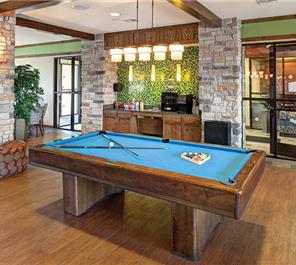 Old File Keeping System
Pictures of Old File Keeping System
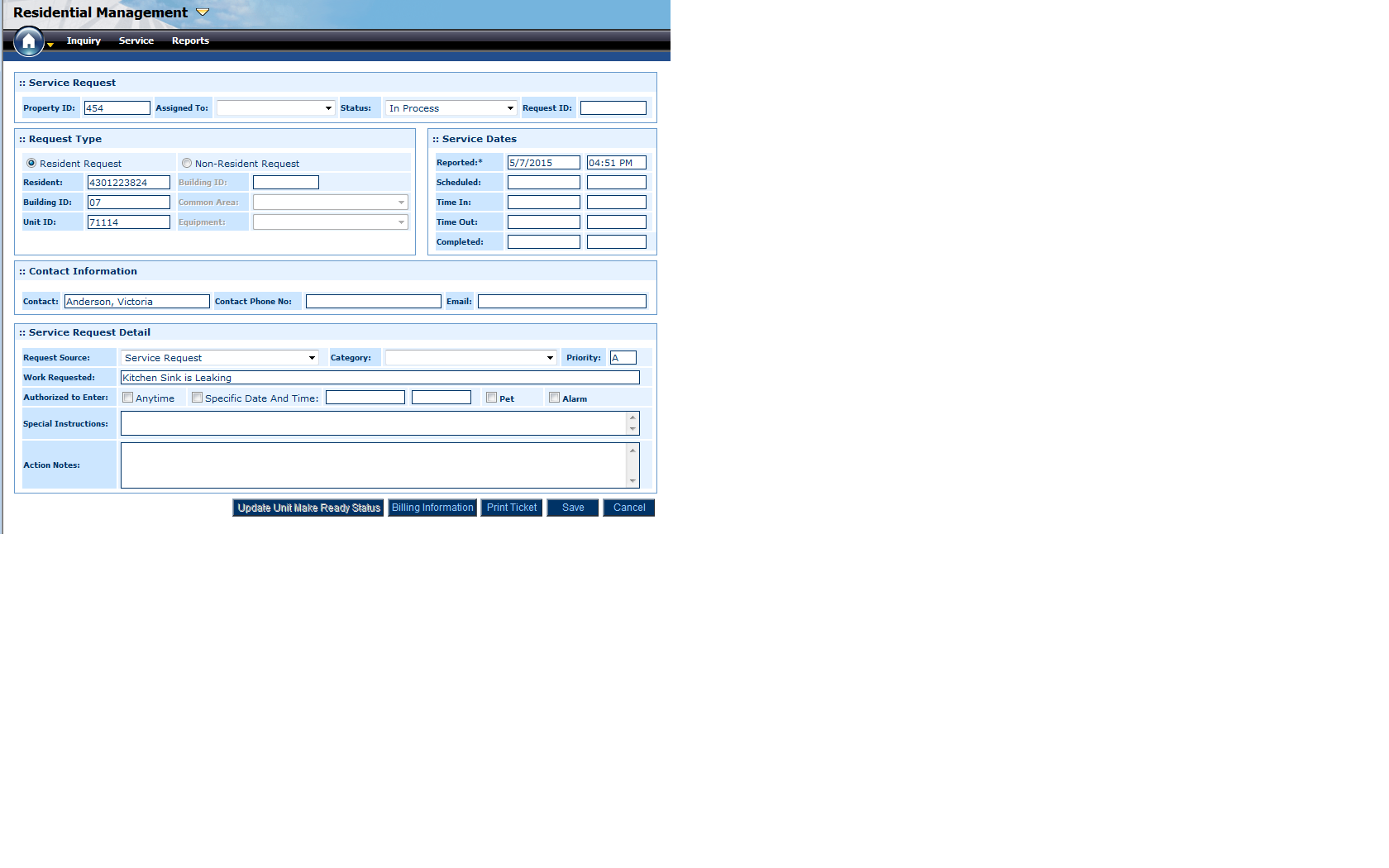 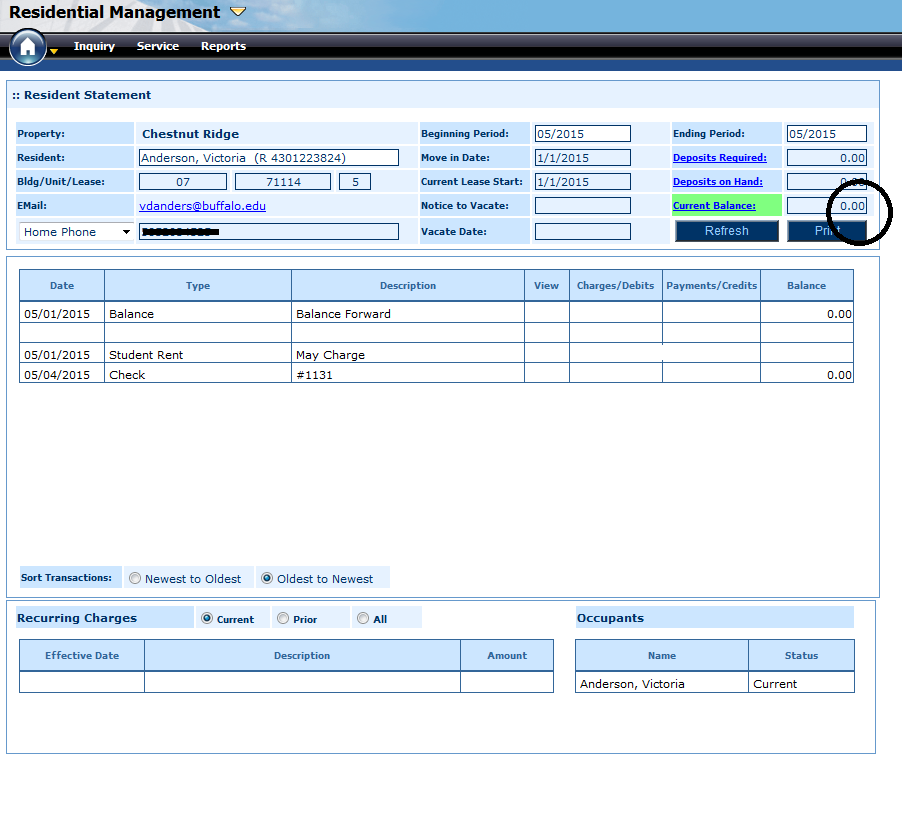 Account Balances
Work Order Submission
Pictures of Old File Keeping System
Proposed database will allow for time efficiency along with cost savings
Make it easier for employees because they only have to open 1 system
Work orders & current residents information / statements
Access resident’s statements, applicants (LAMS) and work orders (MRI)
Combining both systems will reduce the staff needed ultimately reducing the budget
Faster to assign the work order from the resident to the maintenance staff
Clarity of access will prevent issues with work orders not being fulfilled 
Ability to adjust future need with windows access system
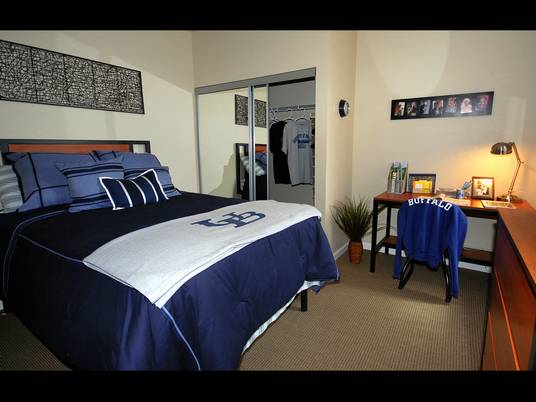 New File Keeping System
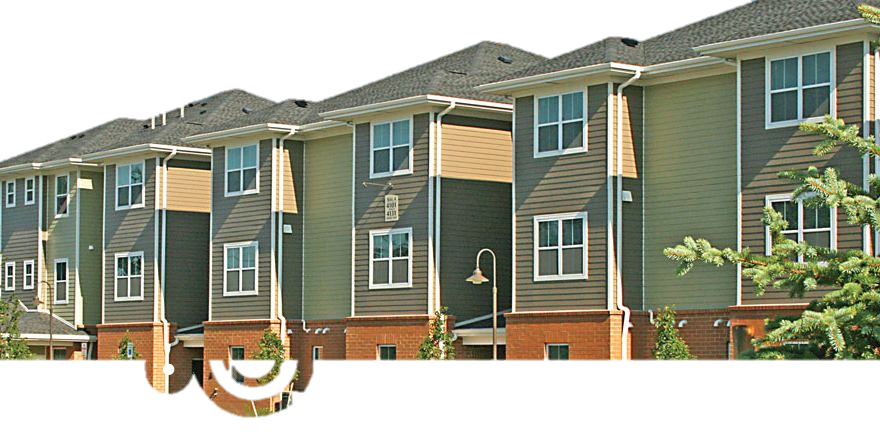 Our Database
Database will be backed up to cloud on a weekly basis
Every Friday before management leaves
Ensures that all work orders (completed & in progress) are backed up for the following weeks completion
Applicants and current residents sign a 1 year lease with the property
August to August leases
Each year we will update the database based on new residents or residents who are planning on renewing (living with us again the following year) to ensure accuracy
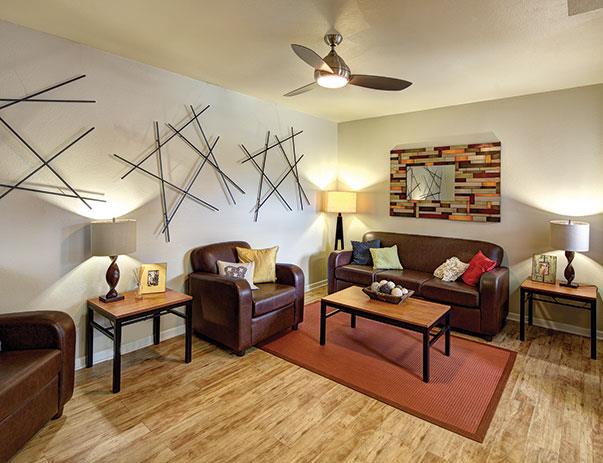 Backup Strategy
Bigger & better organization system in case the company expands and buys new properties
Entering data for new applicants
If they want to pay in advance before they move in
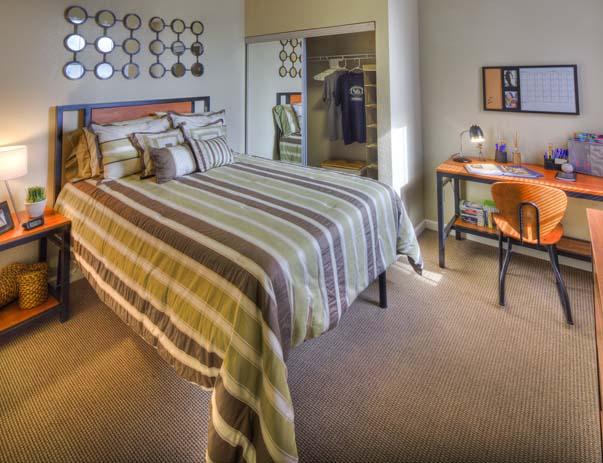 Future Enhancements
Combined two data keeping systems (LAMS and MRI) using access database
Reduce the extra cost for staff
More time efficient and easily understood by staff
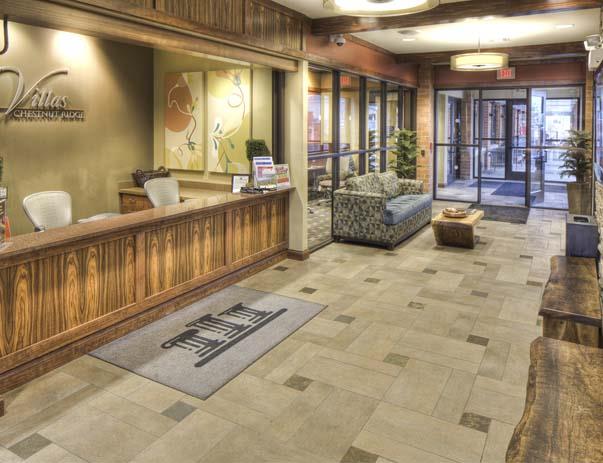 Conclusion
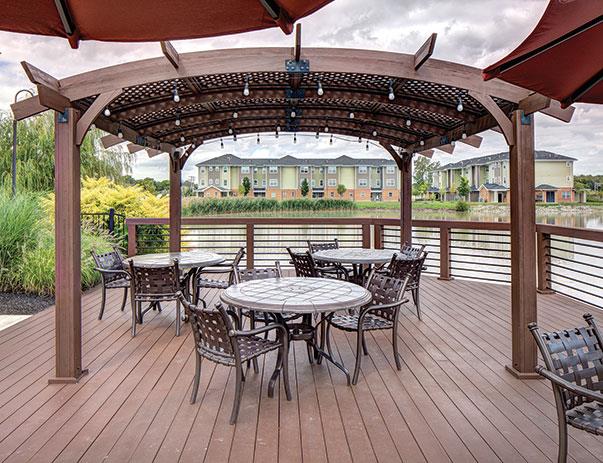 Questions?